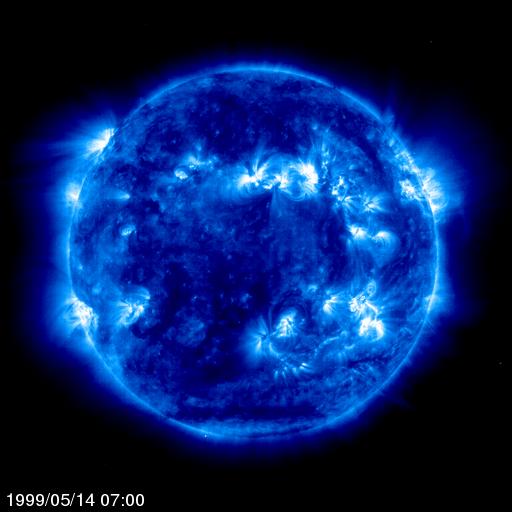 Phys 102 – Lecture 15
Electromagnetic waves
1
Today we will...
Introduce/review several key concepts
Changing B field generates E field
Changing E field generates B field
E and B field propagate in space at finite speed
 Learn about electromagnetic waves
Relationship between E and B fields in EM waves 
Properties of waves & spectrum of light
 Learn applications
Antennas
Doppler effect
Phys. 102, Lecture 15, Slide 2
EM induction revisited
By Lenz’s law, if B field from solenoid increases, a clockwise current flows around loop. What drives current around loop?
B
It actually does not matter the size of the loop, or even if there is a loop at all!
B
E
E
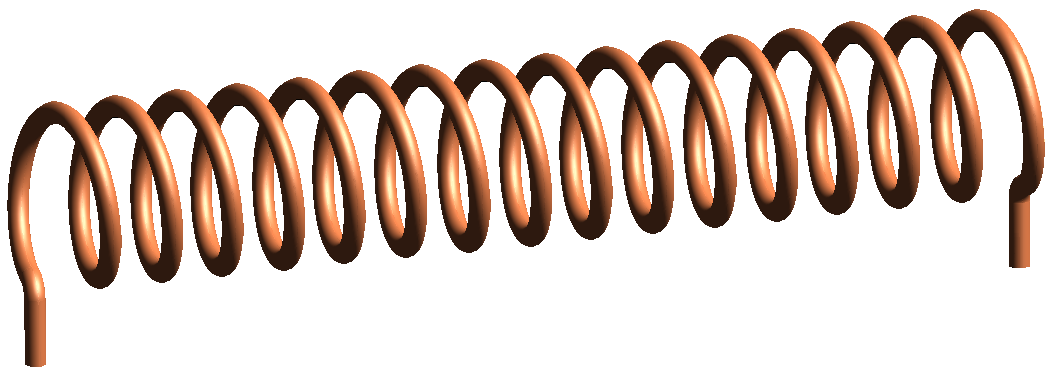 Top view
Side view
Changing B field generates a E field
Phys. 102, Lecture 15, Slide 3
Changing E field creates B field?
Imagine two wires connected to a capacitor. Current drives charge on capacitor plates, increasing E field between plates.
I
Current generates B field around wires, but what about between capacitor plates?
E
E
B
B
Top view
Side view
Changing E field generates a B field
Phys. 102, Lecture 15, Slide 4
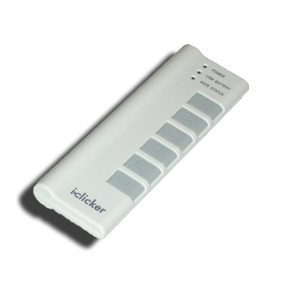 ACT: E fields create B fields
What are the E & B field magnitudes around the wires and capacitor plates after a long time charging?
I
E
|E| > 0, |B| > 0	
|E| = 0, |B| = 0
|E| = 0, |B| > 0
|E| > 0, |B| = 0
B
Side view
Phys. 102, Lecture 15, Slide 5
Maxwell’s equations
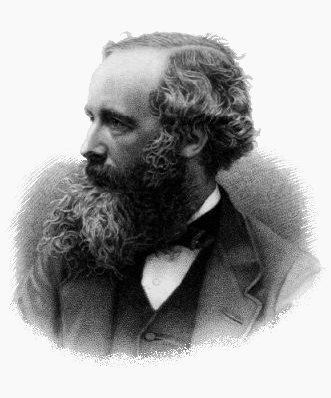 4 laws unify electricity & magnetism:
E field generated by electric charge
(Gauss’ Law – Lecture 3)
No magnetic charge
	(Lecture 10)
 E field generated by changing magnetic flux
	(Faraday’s Law – Lecture 14)
 B field generated by moving electric charge
& changing electric flux 
	(Ampere-Maxwell Law – Lecture 12 & 15)
James Maxwell
(1831-1879)
Phys. 102, Lecture 15, Slide 6
Electromagnetic waves
To recap:
3. Changing B field creates E field (even in absence of charges)
4. Changing E field creates B field (even in absence of currents)
It should be possible to establish a self-sustaining E and B field in empty space. Don’t need charges or currents!
E
B
This is achieved by electromagnetic waves (light!):
oscillating E and B field propagating in space and time
Phys. 102, Lecture 15, Slide 7
Antennas
Electric dipole antennas create oscillating E fields by oscillating + and – charge
Oscillating E field generates oscillating B field
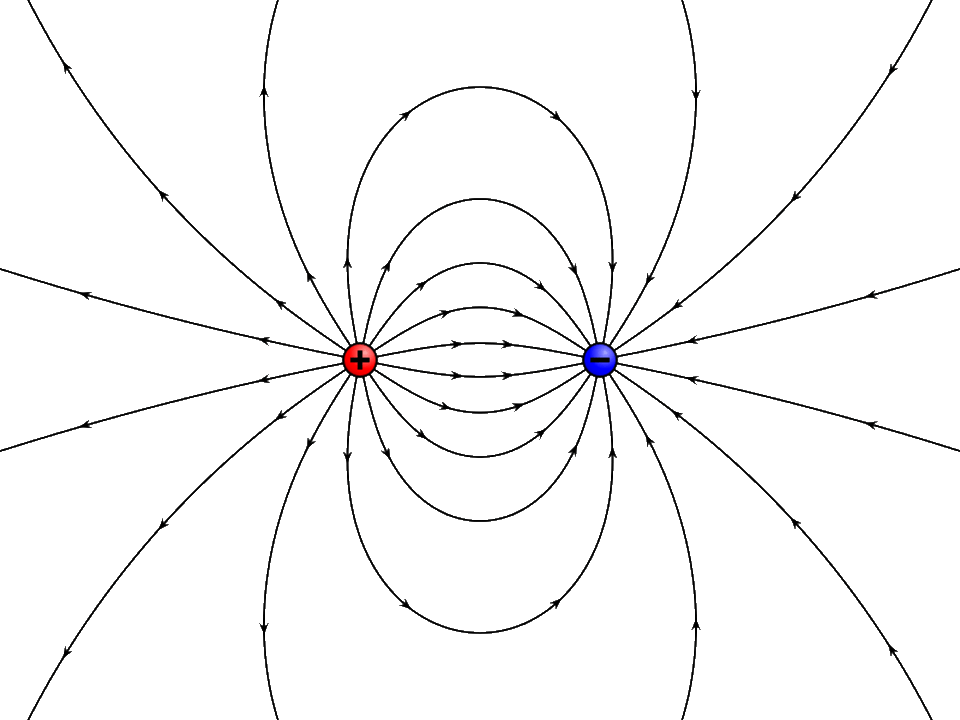 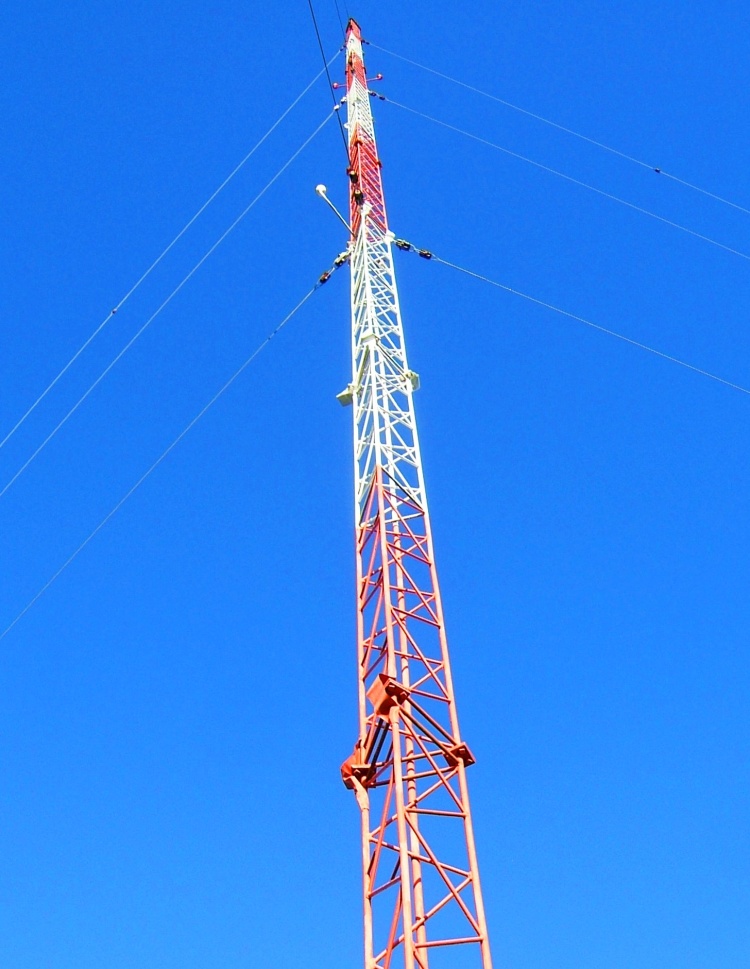 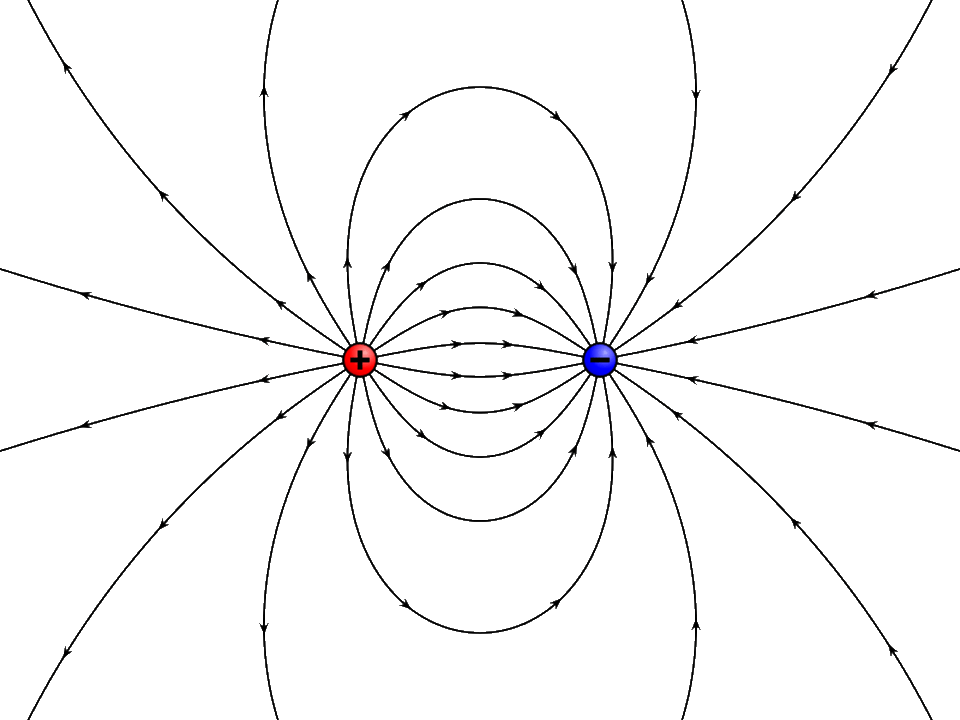 I
I
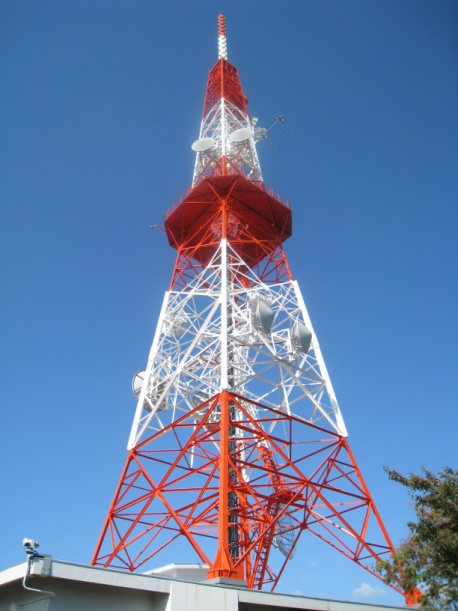 AC generator
+
+
+
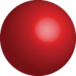 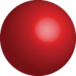 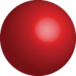 CAREFUL! E & B fields do NOT appear everywhere in space instantaneously! They propagate at a finite speed c
–
–
–
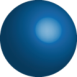 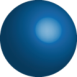 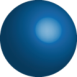 Phys. 102, Lecture 15, Slide 8
Electromagnetic radiation
z
y
x
Frequency of AC generator
Wavelength of EM wave
Antenna generates oscillating E and B fields. Look along y axis:
Speed of light (in vacuum)
I
I
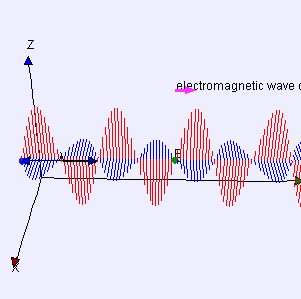 B
y
+
+
+
+
+
+
+
+
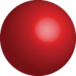 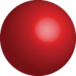 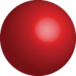 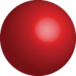 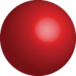 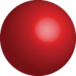 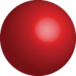 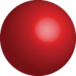 E
EM wave
cT = λ
t = T (one full period) 
  = 1/f
–
–
–
–
–
–
–
–
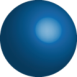 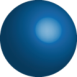 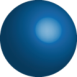 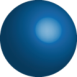 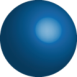 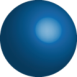 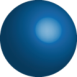 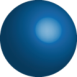 Phys. 102, Lecture 15, Slide 9
CheckPoint 1.1-1.4: EM waves
z
y
x
E
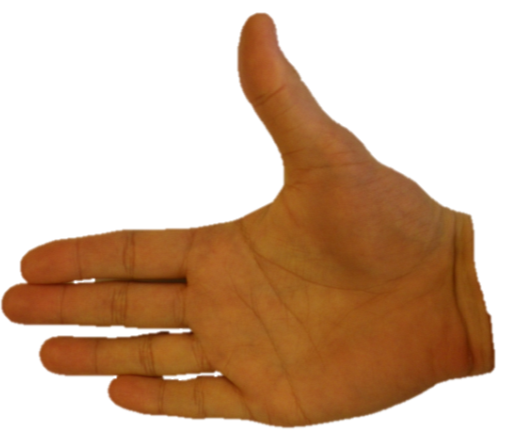 v
v
B
EM wave can propagate in vacuum at speed v = c 
No charges or current loops necessary for propagation
f and λ of EM wave are related 
E and B oscillate in phase and are proportional
E & B field increase and decrease at same times
 E and B are  to each other and propagation direction 
Right hand rule:
Thumb along
Fingers along
Out of palm
Phys. 102, Lecture 15, Slide 10
[Speaker Notes: http://www.youtube.com/watch?v=5CAYNTBrczo]
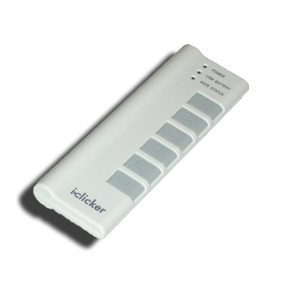 ACT: CheckPoint 2
An EM wave propagates along +z. At a point P, the E field points along +y.
y
v
z
P
x
In which direction does the B field point at P?
Along +x 	B.   Along –x	C.   Along +z	D. Along –z
Phys. 102, Lecture 15, Slide 11
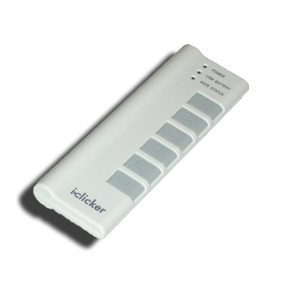 ACT: magnetic dipole antenna
Another way to generate an EM wave is to oscillate current around a loop. This is called a magnetic dipole antenna.
z
y
P
x
In which direction do the E and B fields oscillate at point P?
B along z, E along x 
 B along x, E along y 
 B along y, E along z
Phys. 102, Lecture 15, Slide 12
Speed of EM wave
Recall fundamental constants of electricity and magnetism:
“Permittivity of free space” (electricity)
“Permeability of free space” (magnetism)
Now multiply them:
c =
Speed of light in a vacuum
Phys. 102, Lecture 15, Slide 13
Electromagnetic spectrum
Radio waves, visible light, x-rays, etc. are all electromagnetic waves
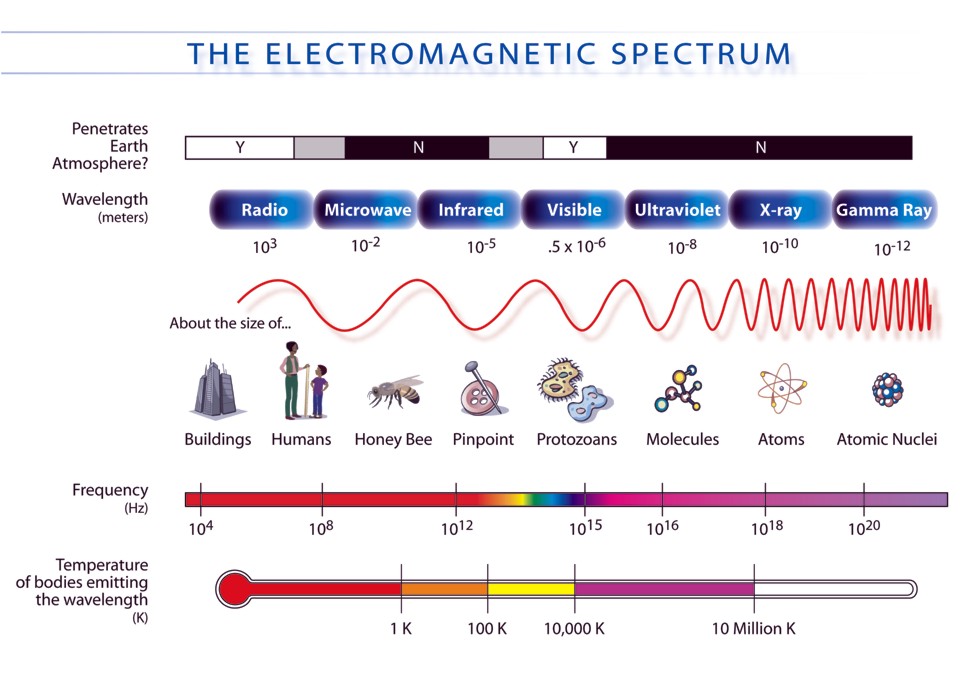 Visible light
R              O       Y        G          B      I    V
Increasing λ
Increasing f
700
600
500
400 nm
Phys. 102, Lecture 15, Slide 14
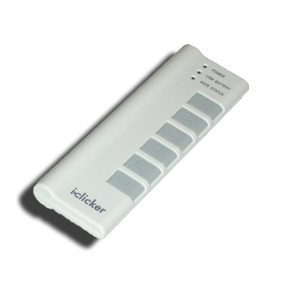 ACT: Supernova
A distant star goes supernova and emits in the X-ray (λ = 10 nm) and infrared (λ = 3000 nm) regions of the EM spectrum.
λ = 10 nm
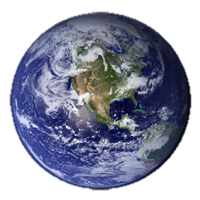 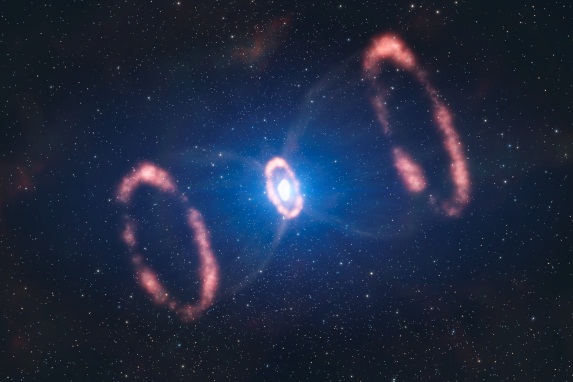 λ = 3000 nm
Which light reaches the earth first?
X-ray 	B.   Infrared		C.   Both arrive at the same time
Phys. 102, Lecture 15, Slide 15
Calculation: EM wavelength
The U of I radio station is WPGU 107.1 FM. At what wavelength does the station broadcast its radio waves?
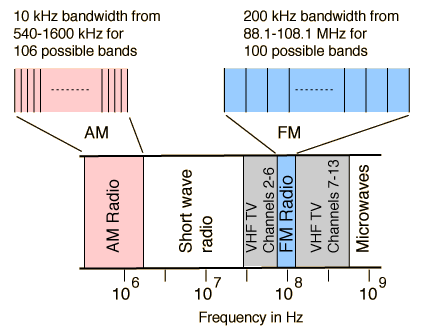 107.1 FM = 107.1 MHz = 107.1106 cycles/s
For comparison, cell phones typically operate at 1.9 GHz
Phys. 102, Lecture 15, Slide 16
Representing EM waves
This picture represents EM wave along one line only (y-axis) What about the rest of space?
z
Imagine a slice in x–z plane
E
y
B
x
E and B fields the same everywhere along plane
Phys. 102, Lecture 15, Slide 17
Wavefront = surfaces at crests of EM wave
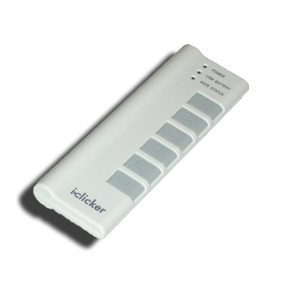 ACT: Plane wave
Consider the plane EM wave below. Which of the following statements about the E field are TRUE?
P1
z
E
P2
y
B
x
P3
E is the same at point P1, P2, and P3 
 E = 0 at point P2
 E = 0 at point P1 and P3
Phys. 102, Lecture 15, Slide 18
Doppler effect
Speed relative to observer
Emitted frequency
Observed frequency
Now the police car moves to the left. The observed wavelength λobs is different
Wavefronts
λobs < λemit
λobs > λemit
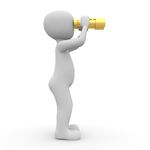 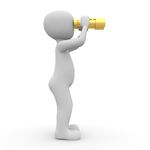 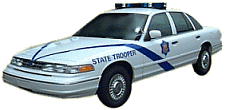 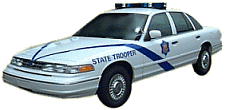 v
Emitter moving toward observer:  vrel > 0, 
λobs < λemit,  fobs > femit
Emitter moving away from observer: vrel < 0,
λobs > λemit,  fobs < femit
If vrel << c
Phys. 102, Lecture 15, Slide 19
[Speaker Notes: DEMO 1348]
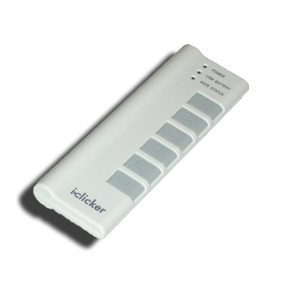 ACT: Doppler effect
You are driving at 85 mph along Highway 57. A police car is chasing you down at 100 mph.
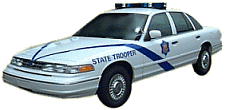 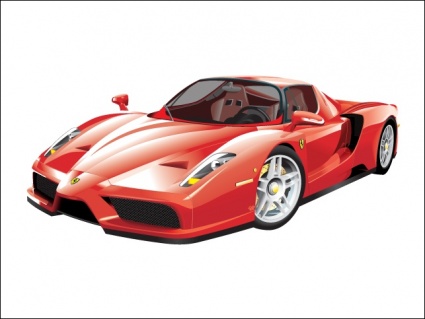 vFerrari = 85 mph
vpolice = 100 mph
In your rearview mirror, the frequency of the light from the police car siren appears:
Higher (more blue) 	B.   Lower (more red)
Phys. 102, Lecture 15, Slide 20
Doppler velocimetry
Technique uses Doppler shift of EM wave in moving source to determine speed of source
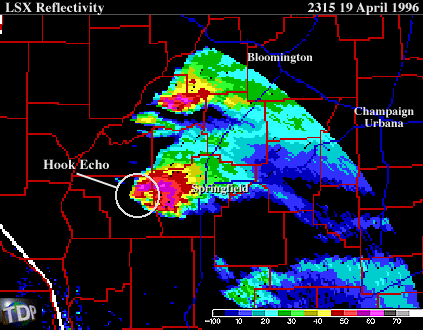 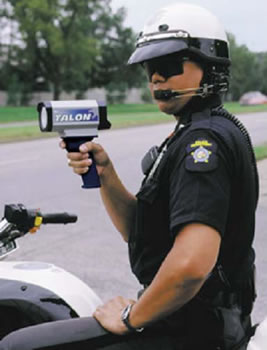 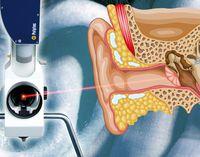 Weather radar
Radar gun
Bio-acousto-mechanics
Phys. 102, Lecture 15, Slide 21
[Speaker Notes: Most modern weather radars use the pulse-doppler technique to examine the motion of precipitation, but it is only a part of the processing of their data]
Summary of today’s lecture
Electromagnetic waves
Changing B field generates E field
Changing E field generates B field
E and B field propagate in space at speed of light c
 Properties of electromagnetic waves
Wavelength and frequency are related by c = λf
E and B fields are always  each other & propagation direction
E and B fields always oscillate in phase & E = cB
Phys. 102, Lecture 15, Slide 22